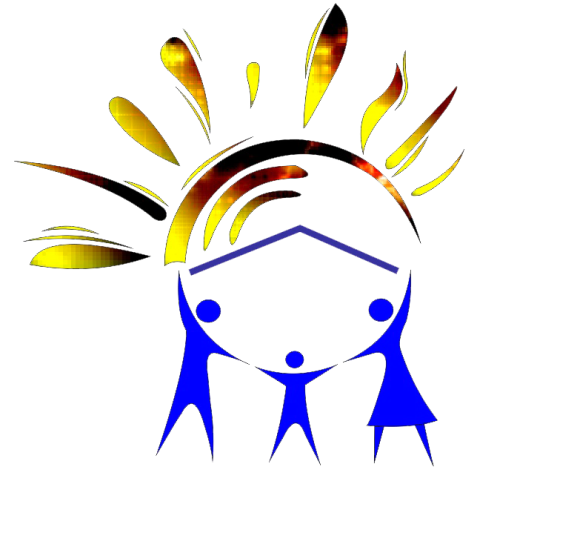 ОГКУСО  «Центр социальной  помощи  семье и детям  
Казачинско - Ленского района»
Основные направления  подготовки к  самостоятельной  жизни   детей  из семей находящихся  в  трудной  жизненной ситуации  .
 
2022 г.
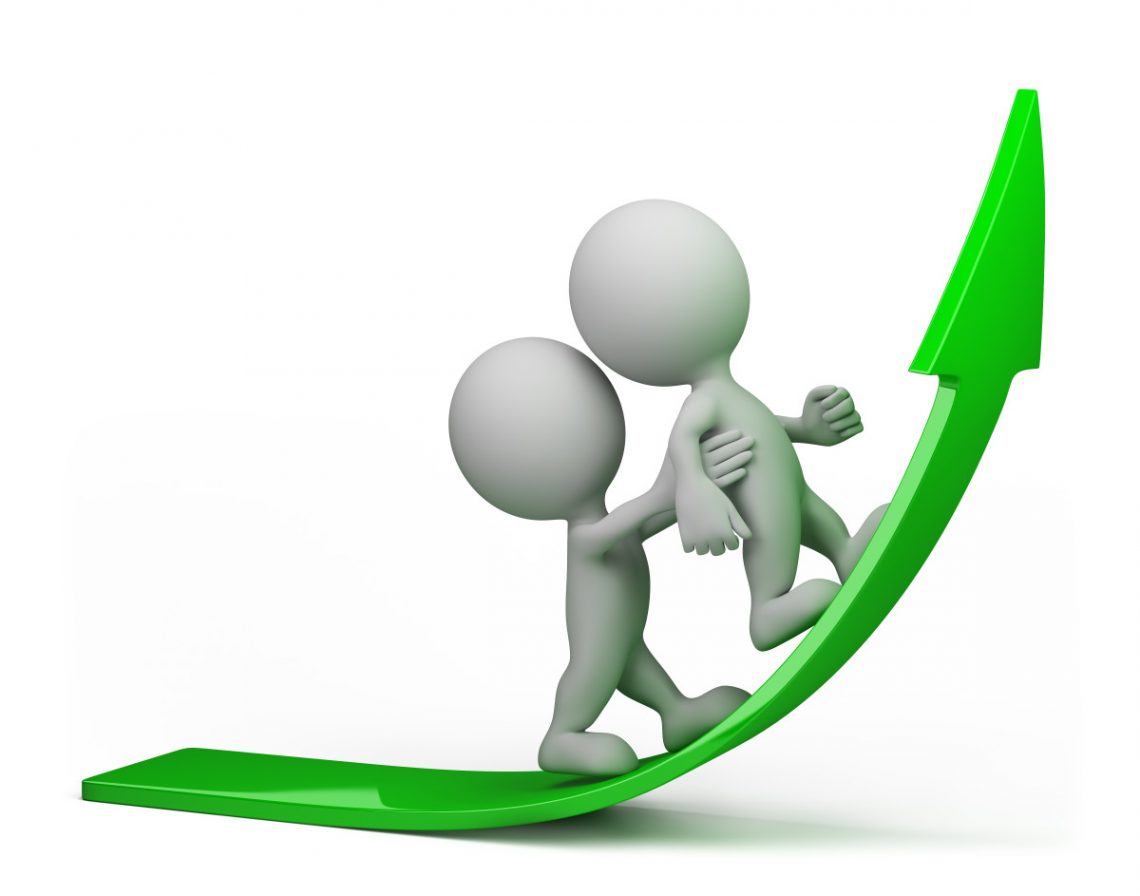 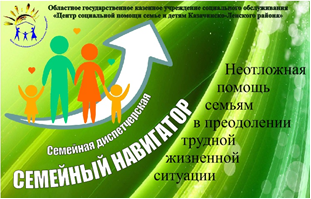 Основная цель родителей, как биологических, так и замещающих,- это подготовить ребенка к взрослой самостоятельной жизни. «На выходе» мы должны иметь максимально самостоятельную, зрелую личность, способную к самообслуживанию, а также умеющую отвечать за свои поступки, материально содержать себя, способную к коммуникации и саморазвитию.
Создание в семье воспитательной среды, которая базируется на таких принципах как безусловное уважение личности ребенка, его фундаментальных потребностей и интересов, развитие активности детей в общении, взаимодействии с другими людьми, в практической деятельности, учет индивидуально-личностных характеристик несовершеннолетних, мотивация на успех и благополучие в самостоятельной жизни, обогащение социального опыта.

Проведение целенаправленной подготовки детей-сирот к самостоятельной жизни, центральным звеном которой должно стать формирование жизненного самоопределения.
Готовность к самостоятельной жизни и деятельности  несовершеннолетних  включает совокупность следующих элементов:
социальная готовность (сформированность навыков межличностного общения, коллективной деятельности, социально-бытовой ориентации, организации самостоятельной жизни и деятельности, адаптация к своему социальному статусу);
трудовая готовность (сформированность общих житейских умений и навыков, готовность к бытовому труду, труду в домашнем хозяйстве, профессиональное самоопределение, подготовка к будущей профессиональной деятельности);
морально-волевая (психологическая) готовность (самооценка, чувство самоуважения, волевая организация личности, психологическая готовность к труду в условиях рынка);
физическая готовность (формирование индивидуального стиля здорового образа жизни, отсутствие вредных привычек, развитие физических качеств, обеспечивающих успешную адаптацию к труду, различным видам деятельности).
Направления на которые необходимо  обратить внимание при формировании  жизненно важных компетенций:
«Правовая грамотность»
 Формирование  интереса к правовым аспектам  частной и общественной жизни.  Выработка навыков взаимодействия со служащими государственных учреждений. Формирование навыков правовой культуры, национального самосознания. Обеспечение  своей безопасности.
Должны знать необходимую информацию о правоохранительных органах, о своих правах, нравственном и законопослушном  поведении. 
 Должны уметь:
Защищать свои  права и обращаться за правовой помощью -  взаимодействовать  со служащими государственных учреждений (получение информации по телефону, культура разговора по телефону);
 Оценивать правомерность своего поведения и поведения окружающих соблюдать нормы и правила, принятые в обществе;
Отстаивать свою  правовую позицию,  бесконфликтно  разрешать спорные  ситуации.
«Коммуникативные навыки»
Развитие  умения и навыков общения. Совершенствование навыков общения с детьми, взрослыми, окружающей природой.  Самостоятельное регулирование отношений в общении с другими людьми.  Формирование  навыков преодоления стрессов и разрешения конфликтных ситуаций.
Должны  знать  принципы конструктивного общения, владеют основными приемами взаимодействия; 
Способы выхода из   конфликтных ситуаций,  принципы  анти депрессивного  поведения;
Номер телефона «Доверия».
Уметь:
Выстраивать  конструктивный диалог  с учетом социальных ролей и  других  индивидуальных особенностей; 
Обращаться  к окружающим, компетентным в оказании помощи в той или иной ситуации.
 Высказывать свою точку  зрения не ущемляя интересы окружающих;
Владеют  навыками  саморегуляции  своих эмоциональных состояний
Представление о семье, о родственных отношениях, о генеалогическом дереве.
Развитие эталонов  мужественности и женственности,  представление о семейных
ролях, семейной структуре, о реальном образе семьи, о семье и браке. Формирование 
адекватного отношения к созданию семьи.
Предполагаемый результат,  дети должны знать: 
1. Признаки взросления, роли мужчины и женщины в обществе Принципы  создания семьи, особенности взаимодействия членов семьи;
 2. Представление о родословной, корнях семьи, гендерных ролях.
3. Разную  степень юридической ответственности в соответствии с Гражданским кодексом РФ.
2. Знать историю развития института семьи и брака в России; семейный уклад, традиции, обычаи, обряды русской культуры. 
 Должны уметь:
Выстраивать отношения с противоположным полом;
 Уметь видеть хорошие, светлые стороны своих близких и своей семейной жизни;
Обеспечивать основные потребности семьи;
Поддерживать эмоционально положительный климат в семье;
Адекватно оценивать возможности своей будущей семьи при планировании количества детей.
«Полезная  экономика»
Знакомство с азами домашней экономики. Создание  объективного представления несовершеннолетних  об особенностях формирования семейного бюджета, стратегии создания успешного финансового бюджета семьи, осознание влияния навыков экономного ведения хозяйства на финансовую стабильность семьи, формирование нравственной позиции в отношении расходования семейных средств. Тренировка в  планировании  бюджета на месяц.
Предполагаемый результат,  дети  должны знать: 
1.  Основные статьи расходов в семье.
2. Способы повышения    материального положения семьи.3.  Основы  экономики.
Ребята  должны уметь:
1. Формировать личный бюджет (планировать расходы на день, две недели);
2. Оплачивать счета в различных организациях разными способами;
3. Обращаться в Пенсионный фонд по выплате пенсий, отдел судебных приставов по исполнению решения судов по выплате алиментных обязательств, в центры социального обслуживания населения.
      4. Грамотно расставлять приоритеты покупок.
«Социально – бытовая ориентировка».
Основная задача – закрепление  практических умений ведения домашнего и сельского  хозяйства,   умение конструктивно взаимодействовать,  делиться  и перенимать опыт. Воспитывать бережливость, аккуратность в  обращении с вещами.  Учить планированию организации своей жизнедеятельности (день, неделя).
Предполагаемый результат, дети  должны знать: 
1.  Принципы  ведения  домашнего хозяйства.
2.  Порядок и    поддержание жилья в    надлежащем виде.
3. Необходимость выполнения сезонных работ  в жилище и на приусадебном участке   для создания комфортных условий  проживания.
Должны уметь:
1.  Обеспечивать   свои    основные потребности.
 2. Уметь самостоятельно выполнять и планировать основные  дела по ведению домашнего хозяйства. 
 3.  Владеть  основными навыками  сельскохозяйственной деятельности
«Здоровье».
Формирование  знаний у несовершеннолетних о здоровье, здоровом образе жизни. Формирование ценностного отношения к себе, своему здоровью  и здоровью  своих близких. Закрепление знаний о порядке предоставления  медицинских услуг.  Умение  оказать  элементарную первую медицинскую помощь.
Предполагаемый результат, дети  должны знать: 
1.  Основные принципы   здорового образа жизни.
2.  Признаки заболеваний и их последствия.
3.  Порядок   обращения за медицинской помощью.
4.   Основы народной медицины.  
 Должны уметь:
1.  Распознавать признаки тех или иных заболеваний.
2. Самостоятельно обратиться   за медицинской  помощью. 
3. Оказать первую медицинскую помощь. 
 4. Осознанно относится к своему здоровью.  
 5. Иметь устойчивую позицию против вредных привычек.
«Взаимодействие с различными социальными инфраструктурами».

Формирование  умения  взаимодействовать с учреждениями инфраструктуры а именно, обращаться  за  медицинскими, образовательными , социальными, транспортными и пр. услугами. 
Предполагаемый результат, несовершеннолнитние  должны знать: 
1.   Основные понятия  инфраструктуры,  какие учреждения находятся на  территории  Казачинско - Ленского района и их  функции;
2.  Порядок обращения в различные  учреждения в соответствии с их  назначением;
Должны уметь:
1.  Обращаться за помощью самостоятельно в соответствии с порядком;
  2. Могут воспользоваться  услугами социальных служб, финансовых организаций и других социальных институтов.  Самостоятельно определять  маршрут .
«Выбираем профессию»
формирование  знаний о  профессиях, содействие  в профессиональном  самоопределении. Определение значения трудовой деятельности в жизни человека. Знакомство  с условиями, необходимыми для участия в трудовой деятельности; с понятием социальный пакет  студента.
Предполагаемый результат, дети должны знать: 
1.   Профессии востребованные на территории района.
2.  Порядок поступления в учреждения профессионального образования различного  уровня, правовые аспекты;
3.   Порядок постановки на учет в ЦЗН.
4.  Свои интересы, способности.
 Должны уметь:
Адекватно оценивать свои  профессиональные способности. 
Трудиться в коллективе.
 Искать информацию, связанную с выбором профессии.
« Мои документы»
Формирование  знаний    о перечне  необходимых  документов для  жизнедеятельности,   навыках  хранения и  бережного отношения к  документам, действиях при   утрате или порче  каких -либо  документов.                                                                                                                               
Предполагаемый результат,  дети  старшего возраста  должны знать: 
1.  Перечень основных документов их назначение.
2.  Порядок  оформления тех или иных документов.
 Должны уметь:
1.   Хранить документы в надлежащем   виде, производить замену  и оформление документов при необходимости.
        2.   Написать  заявление, автобиографию, резюме, жалобу и т. д. в соответствии с   требованиями               делопроизводства.
Благодарим за  внимание !